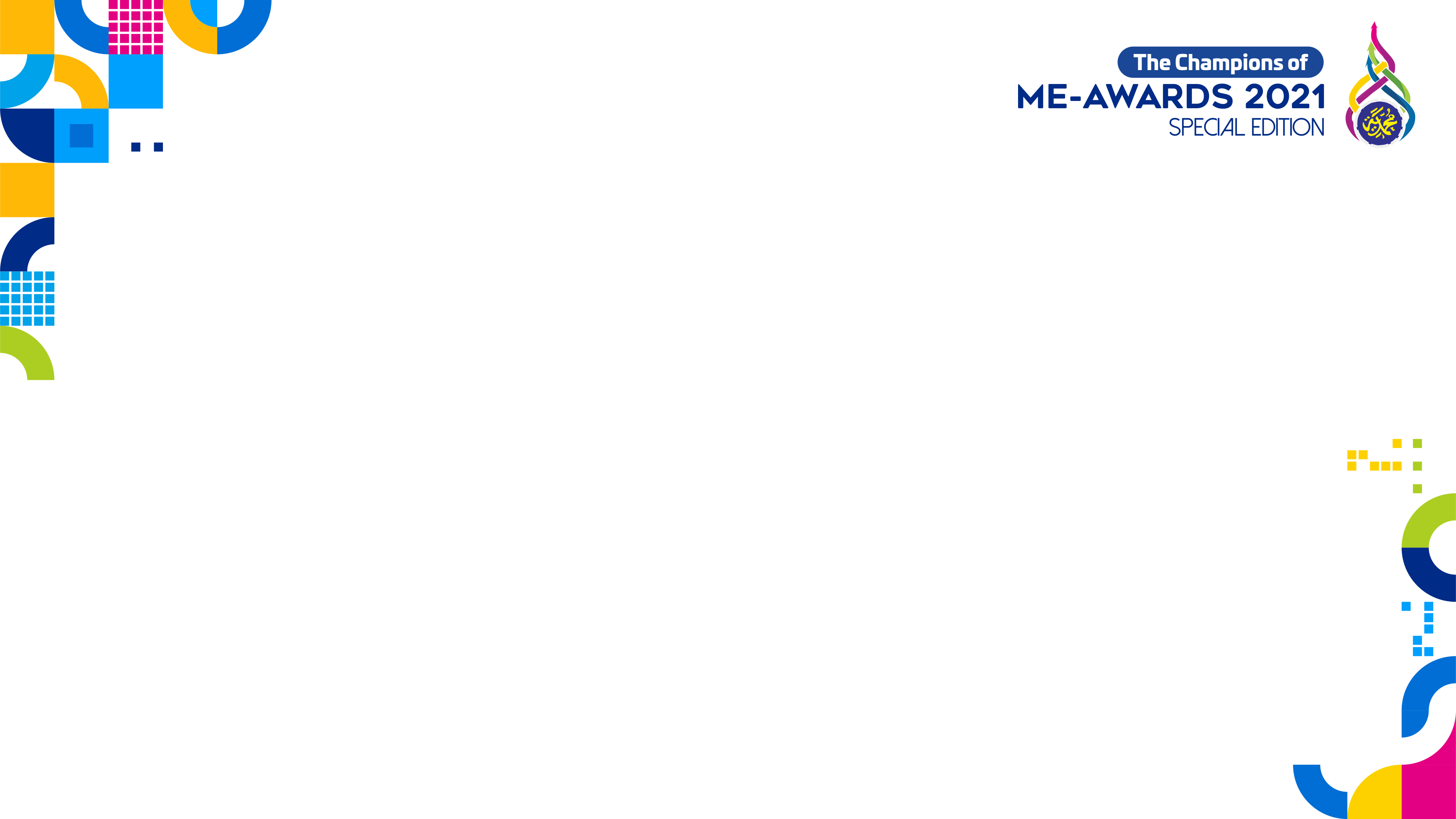 Pidato Bahasa Inggris – SMP/MTs
10. DYAH AYU KHOIRUNISA- SMP MUHAMMADIYAH 3 PANDAAN
9. CALVINO DIANDRA SAPUTRA- SMP MUHAMMADIYAH 7 SEMPU
8. JULIA NURUL HIDAYAH- SMP MUHAMMADIYAH 9 BOARDING SCHOOL TANGGULANGIN
7. APHRODITHEA CLEOPILLA PRAYOGO - SMP MUHAMMADIYAH 1 TULUNGAGUNG
6. ZAHIRA NAJMA MUSTHOFA- SMP MUHAMMADIYAH 09 GONDANGLEGI 
5. ARETHA ZIZI VERINA IRANSYAH - SMP MUHAMMADIYAH 12 GKB GRESIK
4. NAILAH SAVIE AZARINE - SMP MUHAMMADIYAH 1 SIDOARJO
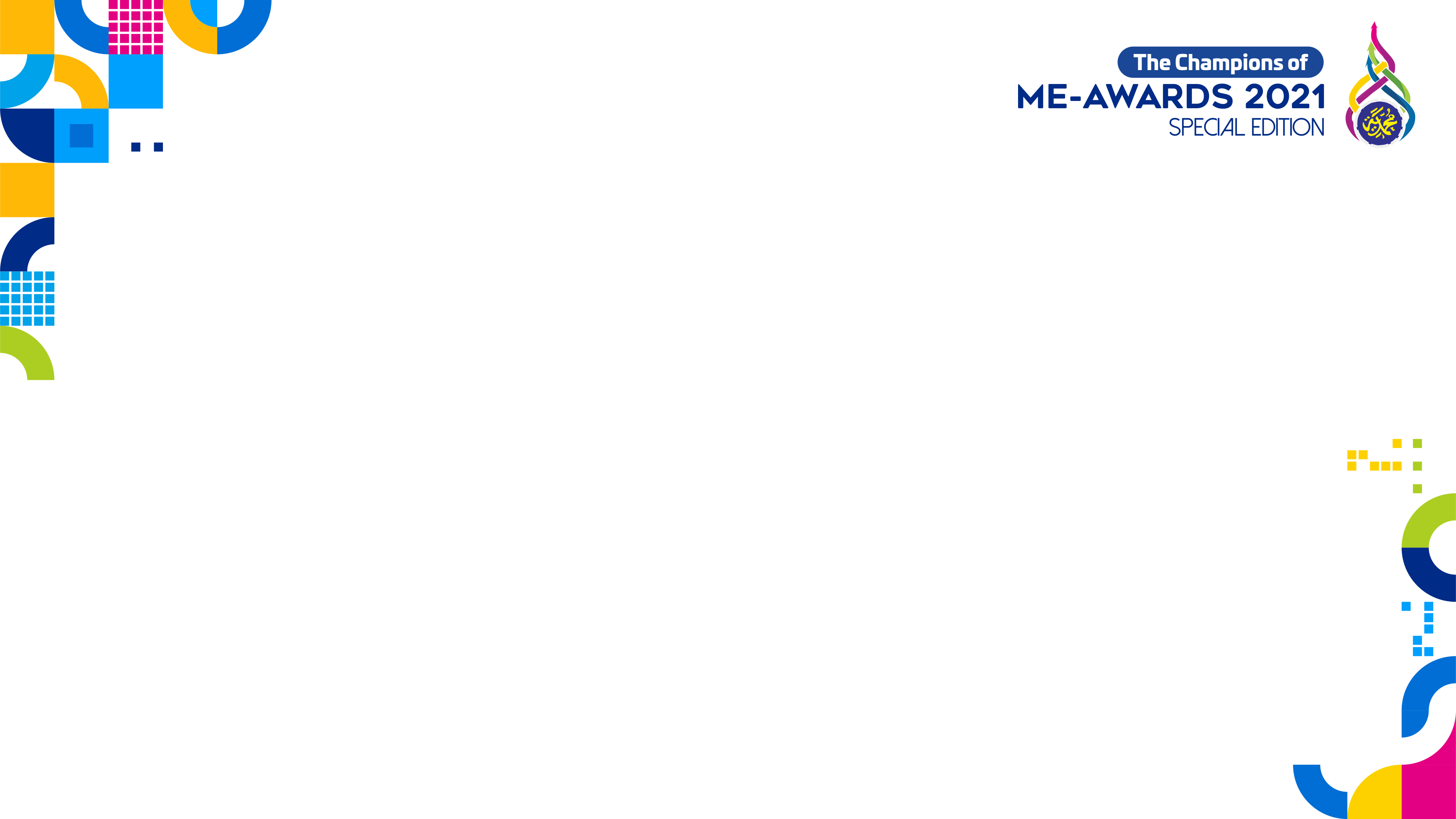 Pidato Bahasa Inggris – SMP/MTs
BRONZE AWARD
KALILA FAIZA - SMP MUHAMMADIYAH 12 GKB GRESIK

SILVER AWARD
HARELDIAZ AIDEN TAUFIQ - SMP MUHAMMADIYAH 9 BOARDING SCHOOL TANGGULANGIN

GOLD AWARD
NAILA AULIASYIFA ZAHRANI - SMP MUHAMMADIYAH 1 TULUNGAGUNG
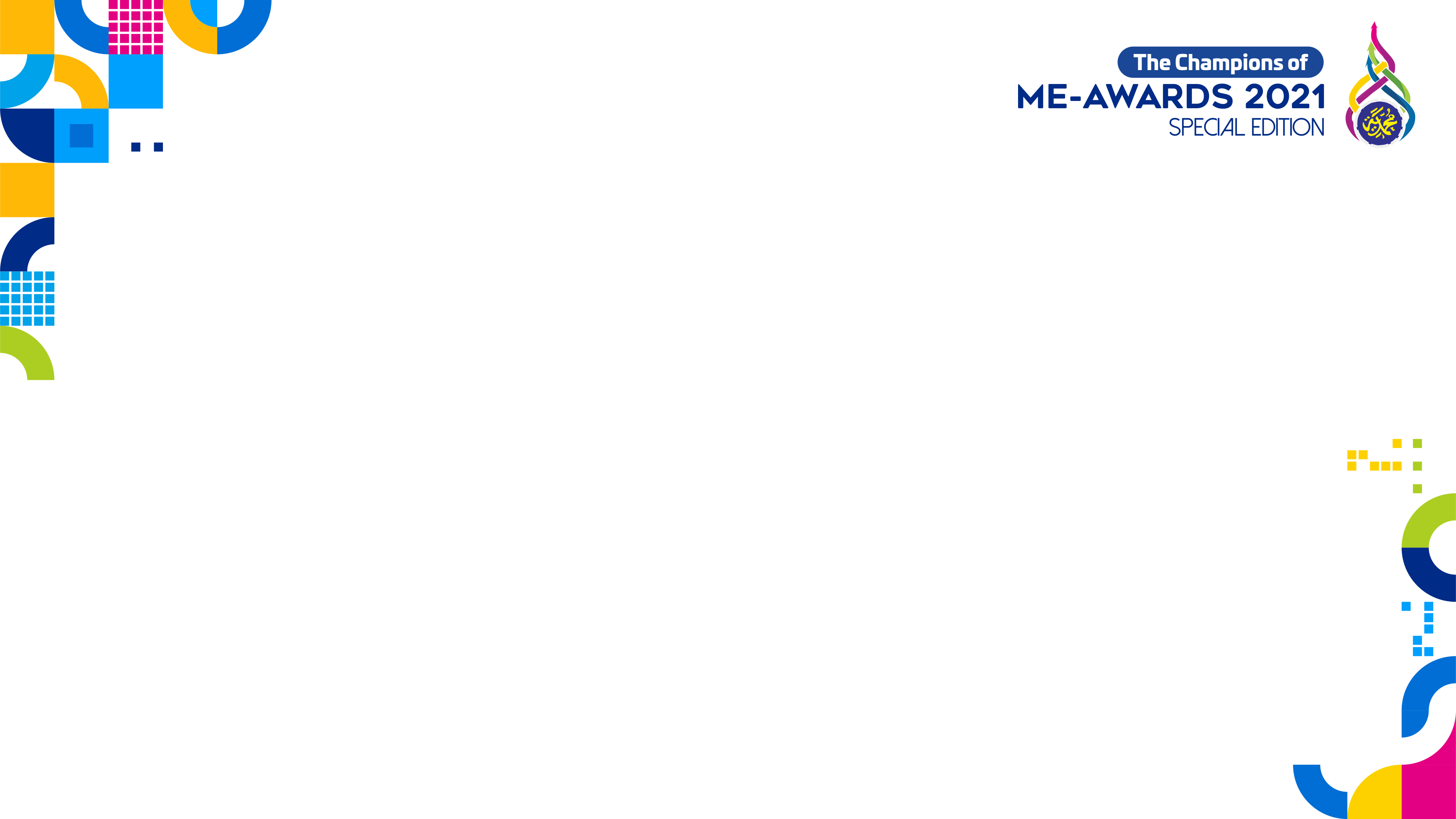 Pidato Bahasa Inggris – SMA/MA
10. HUSNA NAFI’AH -  SMA MUHAMMADIYAH AL MUJAHIDIN WONOSARI
9. AMELIA HARI FAUZIAH - SMA MUHAMMADIYAH 2 SIDOARJO
8. AL UYUNA GALUH CANTIKA - SMA MUHAMMADIYAH 2 SIDOARJO
7. LATIFAH RIZKA BUDIYANI - SMA MUHAMMADIYAH 2 SIDOARJO
6. ISYTIFA ANNISA ADLHA - SMA MUHAMMADIYAH 2 GENTENG
5. ASADEL ZAVIER - SMA MUHAMMADIYAH 10 GKB GRESIK
4. YORAISA GHANY SETIAWAN - SMA MUHAMMADIYAH 10 GKB GRESIK
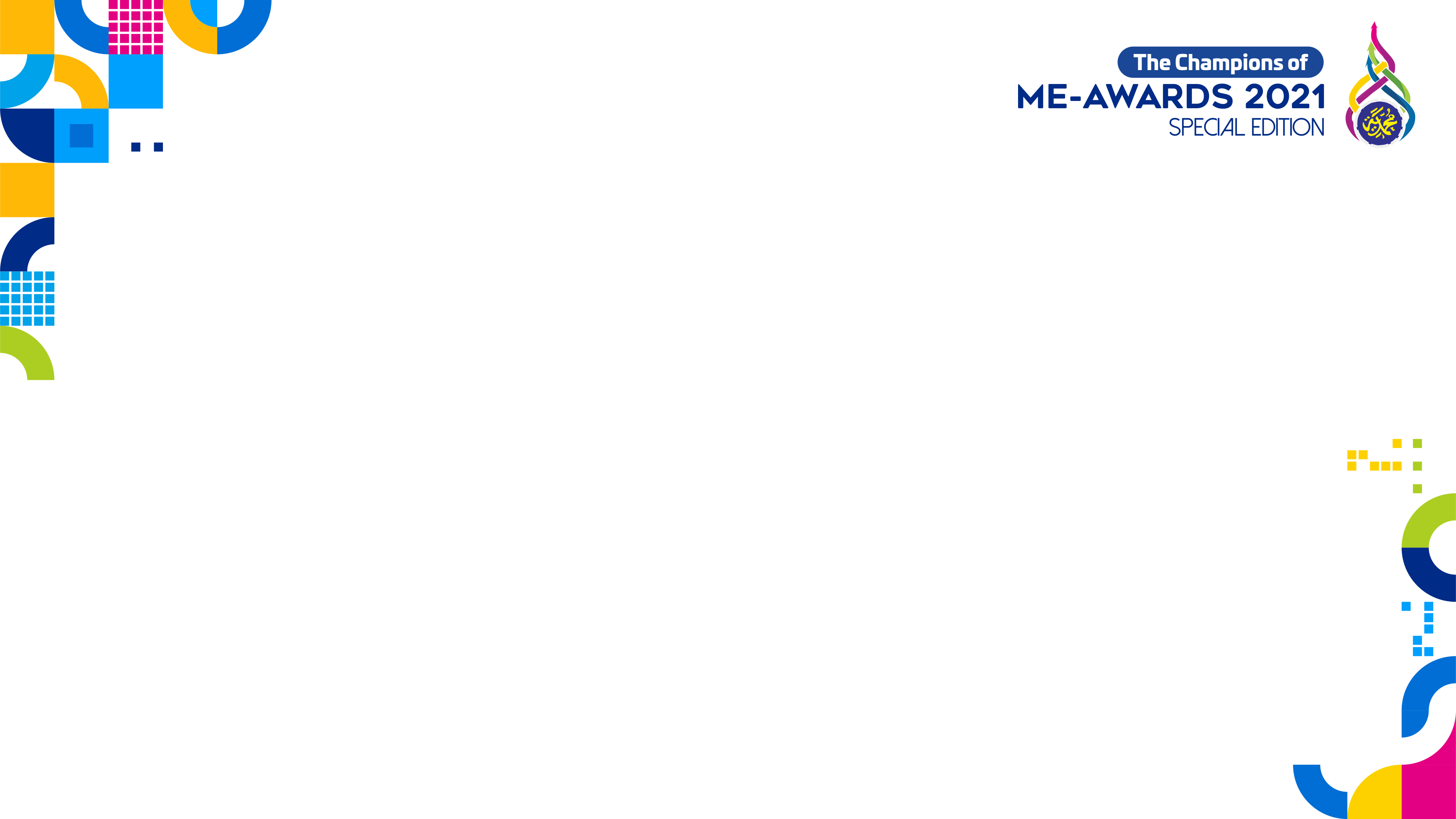 Pidato Bahasa Inggris – SMA/MA
BRONZE AWARD
KHALISA RAKHSANA - SMA MUHAMMADIYAH 1 YOGYAKARTA

SILVER AWARD
SURYO BIMANTORO - SMA MUHAMMADIYAH 2 SURABAYA

GOLD AWARD
AURELIA ZAHRA PUTRI SOELISTYO - SMA MUHAMMADIYAH 2 SURABAYA
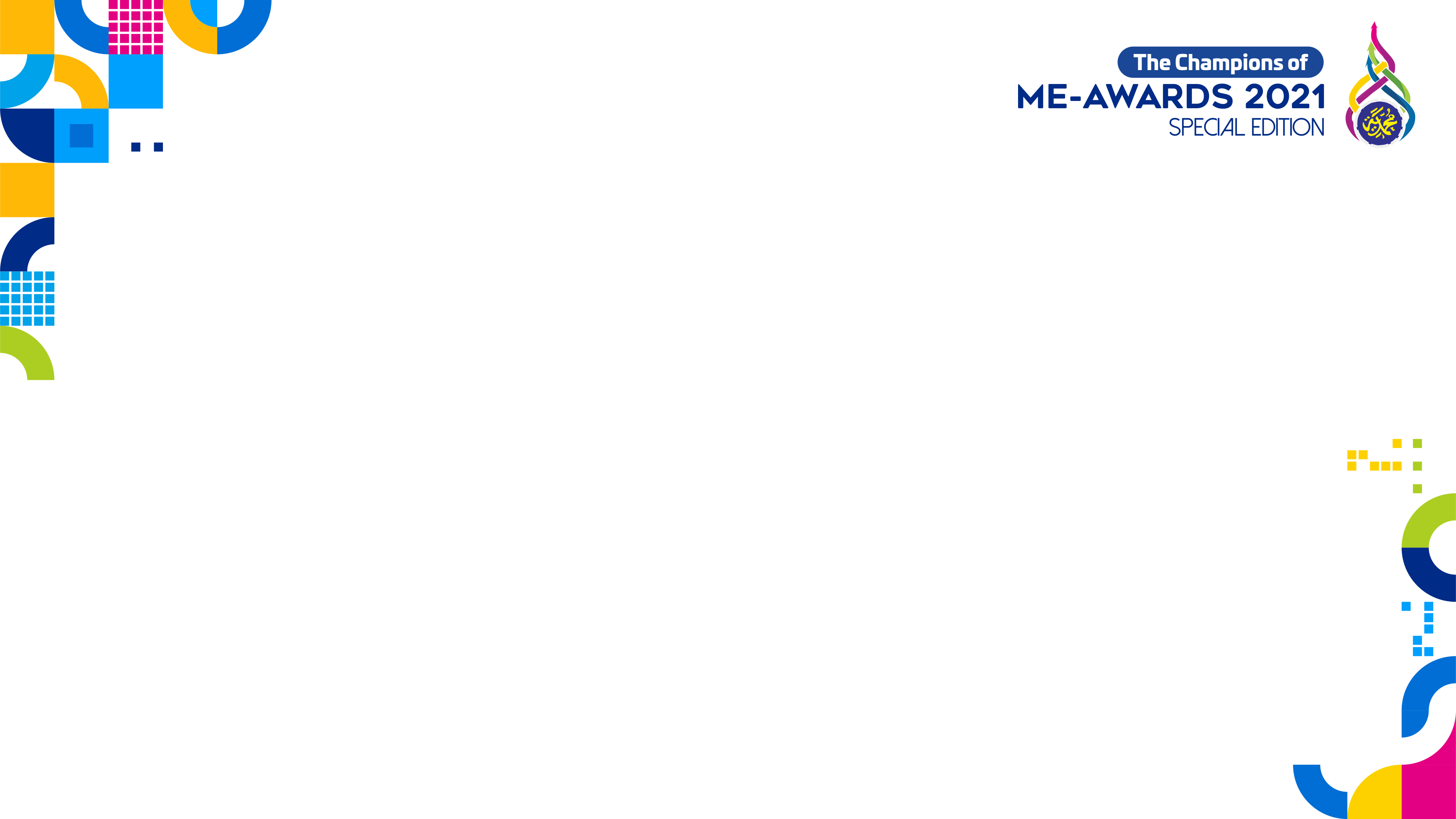 Pidato Bahasa Inggris – SMK
10. ASMANINGRUM – SMK MUHAMMADIYAH 6 ROGOJAMPI
9. JUAN SEBASTIN ERICK JUNIOR - SMK MUHAMMADIYAH 2 NGAWI
8. ANGGA BAGUS WIJAYA - SMK MUHAMMADIYAH 7 GONDANGLEGI KAB. MALANG
7. ALVETA ILHAM MAULANA - SMK MUHAMMADIYAH 7 GONDANGLEGI KAB. MALANG
6. TITIN RIASIH - SMK MUHAMMADIYAH 2 NGAWI
5. AURELLYA YESA AZAHRA - SMK MUHAMMADIYAH 3 METRO
4. VARA SANDYA PUTRI NUR ZAQIA -  SMK MUHAMMADIYAH 5 JEMBER
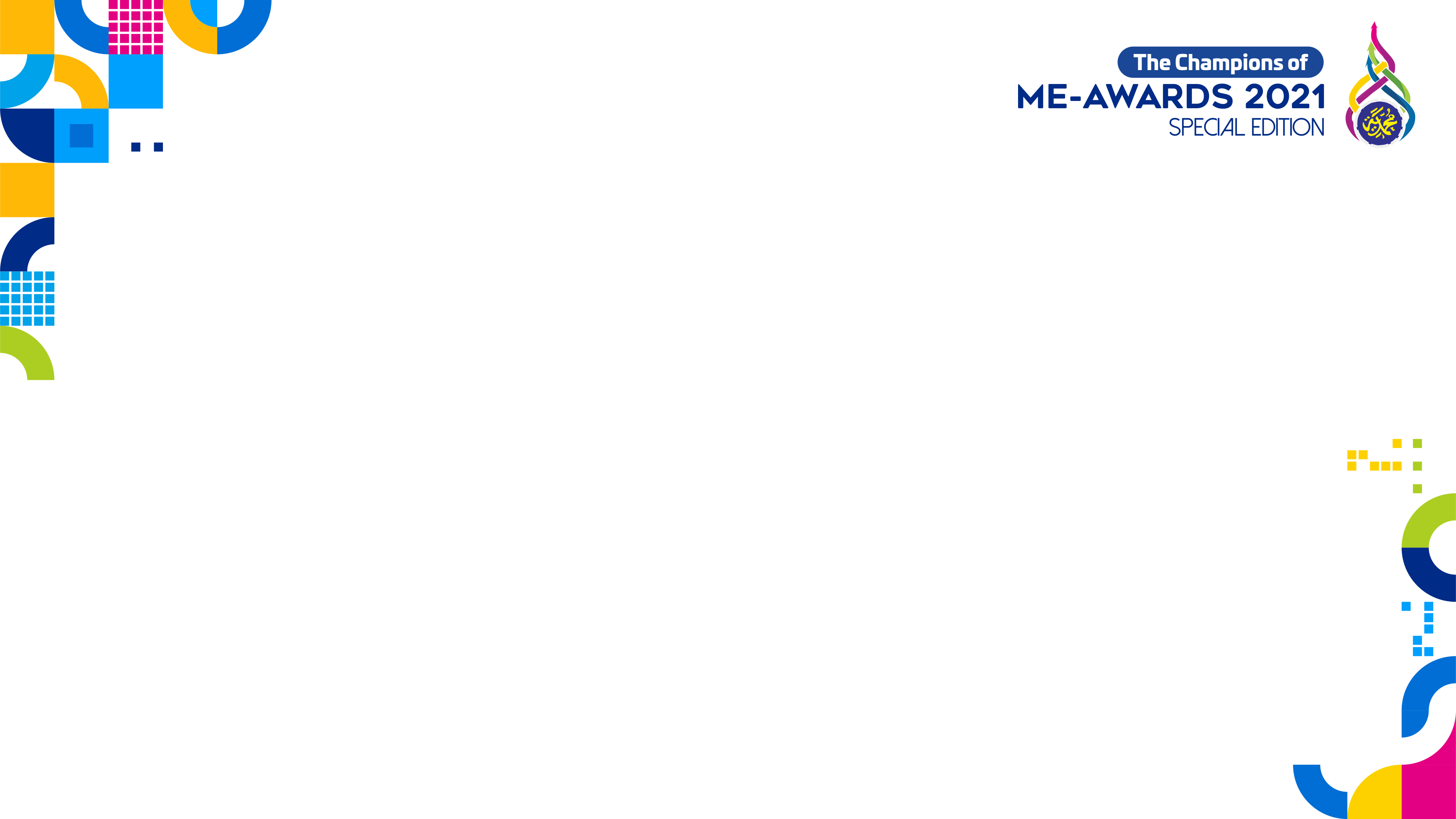 Pidato Bahasa Inggris – SMK
BRONZE AWARD
DIVA AMALIA - SMK MUHAMMADIYAH 1 TAMAN

SILVER AWARD
NAURA ASSYIFANI QOLBI - SMK MUHAMMADIYAH 7 GONDANGLEGI KAB. MALANG

GOLD AWARD
EPSI PASSA DARAJAH - SMK MUHAMMADIYAH 7 GONDANGLEGI KAB. MALANG